Эмоциональная устойчивость педагога
Илюхина Татьяна Михайловна, психолог-методист КГКП «Учебно-методический центр развития образования Карагандинской области»
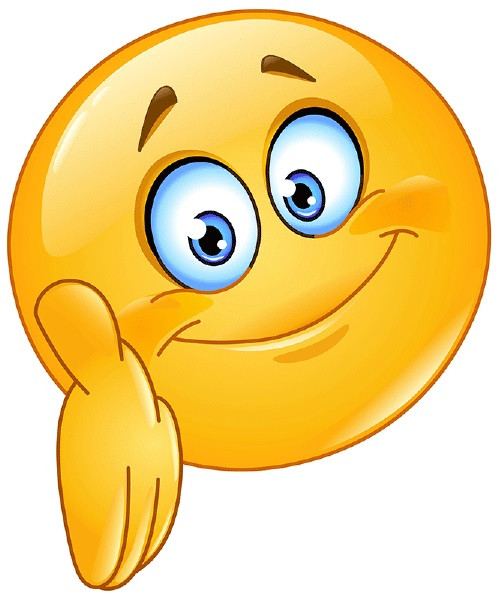 Спектр настроения (психологическая игра)Условие игры: найти цвет, соответствующий настроению.
Синий
                     Зелёный
                                      Красный

   Жёлтый
                       Серый
                                          Чёрный
Эссе «Современный вожатый – какой он?»
Качества современного вожатого как руководителя:
педагогическая компетентность – способность применять знания, опыт в любой конкретной ситуации;
общительность (коммуникативность) – открытость, готовность и умение быть в диалоге с людьми;
инициативность – творческое проявление активности, способность к генерированию идей, новых подходов к решению известных проблем и др.;
настойчивость – умение доводить дело до конца;
самообладание – управление собственными чувствами и поведением в соответствии с требованиями ситуации;
работоспособность – способность длительное время работать без признаков усталости;
наблюдательность – умение видеть главное с первого взгляда, запоминать и систематизировать важные детали;
организованность – умение подчиняться определенному ритму работы и планировать свою деятельность.
Современный вожатый в своей педагогической деятельности должен опираться на следующие нравственные принципы:

1. Принцип «красной линии». За нее выходят панибратство, лжедружба. Не заигрывайся с детьми.
2. Принцип «могучей кучки». Хочешь иметь успех, хочешь высвободить дополнительную энергию детей в мире досуга, найди единоверцев, окружи себя и своих детей сотоварищами, которые способны на «безумные» идеи, на дерзость, фантазию, на воодушевление детей, на организацию высоких образцов досуга.
3. Принцип «фельдмаршала Кутузова». Наблюдать и ждать. Главное помочь понять детям, как осуществить ту или иную идею.
4. «Принцип горы». Нельзя терять высоты. Ни в чем!
5. «Принцип антиканонов». Помочь детям выйти за грань стереотипов.
6. «Принцип камня, брошенного в воду». Нужно, чтобы каждый ребенок получил возможность самореализации.
7. «Принцип положительного ребенка». Ищи в ребенке хорошее.
8. «Принцип репутации напарника». Поддерживай репутацию напарника
Тест «Уровень профессионального стресса»
Прочитайте перечисленные признаки профессионального стресса.
Поставьте цифру 1 напротив тех утверждений, которые вы замечаете у себя в последнее время.
Подсчитайте количество баллов и оцените свой уровень профессионального стресса.
Признаки:
1. Чувство постоянной, не проходящей усталости.
2. Слабость, снижение активности и энергии.
3. Частые беспричинные головные боли.
4. Постоянные расстройства желудочно-кишечного тракта.
5. Резкая потеря/увеличение веса.
6. Полная или частичная бессонница.
7. Заторможенное, сонливое состояние и желание спать в течение дня.
8. Повышенная раздражительность.
9. Безразличие по отношению к работе.
10. Беспричинное переживание стыда, вины, подозрительности.
11. Чувство беспокойства или страха
12. Негативная установка относительно профессиональных перспектив.
13. Ощущение, что работа становится все тяжелее и тяжелее.
14. Ощущение эмоционального и физического истощения.
15. Частые опоздания или слишком ранние приходы на работу.
16. Постоянное откладывание дел на потом.
17. Застревание на мелких деталях вместо выполнения приоритетных задач.
18. Чувство бесполезности, неверие в улучшения, безразличие к результатам.
19. Забывчивость относительно встреч или дел, которые нужно решить
20. Постоянное обдумывание одних и тех же идей, прокручивание мыслей.
0 -5 баллов – низкий уровень, эмоциональное истощение;
6-12 баллов – средний уровень (деперсонализация - расстройство самовосприятия личности. Утрата чувства собственного «Я» и ощущение пустоты. При деперсонализации собственные действия воспринимаются как бы со стороны и сопровождаются ощущением невозможности управлять ими);
13 и более баллов – высокий уровень (обесценивание собственных достижений).
Объективные (внешние) факторы: 

- социальный фактор 
- материально-бытовой фактор 
- фактор ответственности
- фактор взаимодействия 
- организационно-административный фактор
Внутренние (субъективные) факторы:

- особенности нервной системы
- эмоциональные особенности 
- морально-волевые особенности – 
- особенности мотивационно-потребностной сферы
- интеллектуальные особенности
Спектр настроения (психологическая игра)
Синий - спокойствие, стабильность, гармония
Зелёный - настойчивость, деловитость,        
                        самостоятельность, напряженность
Красный - решительность, энергичность,   
              дружелюбность, возбужденность, деятельность
Жёлтый - стремление к общению, оптимизм, открытость, энергичность
Серый - нейтральность, вялость, пассивность, неуверенность
Чёрный - замкнутость, враждебность, непривлекательность